SOUND
Energy in Waves
Sound is a form of energy
Sound travels as a wave
Wave = disturbance that transfers energy from place to place
Sound = disturbance, or vibration, that travels through a medium as a longitudinal wave.
Vibrations
= Back and forth movement of molecules of matter
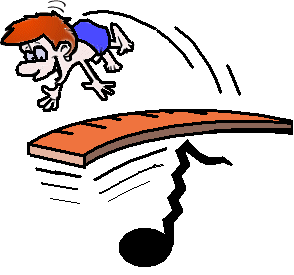 Requirements For Sound...
Source of vibration 	(such as vocal chords)
Source of energy 	(such as lungs)
A medium
	(to carry the vibration,
	  such as air)
A receiver 
	(such as the human ear)
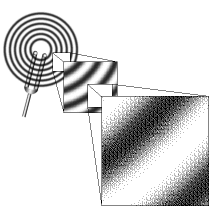 Medium
Medium = material which carries the sound wave

Examples:  
		water wave      medium = water

		stadium wave      medium = _______________

		sound wave      medium=  ___________
crowd
air
Sounds are waves of pressure 
(in this case: moving through a gas  air)
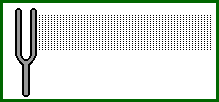 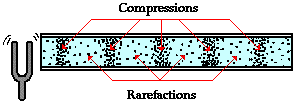 Sound Waves
Alternating areas of high & low pressure in the air

Sound waves move out in ALL directions from a vibrating object
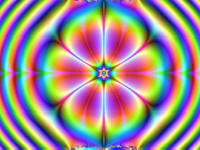 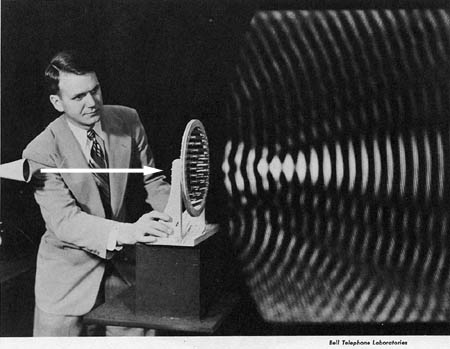 Compression and Rarefaction
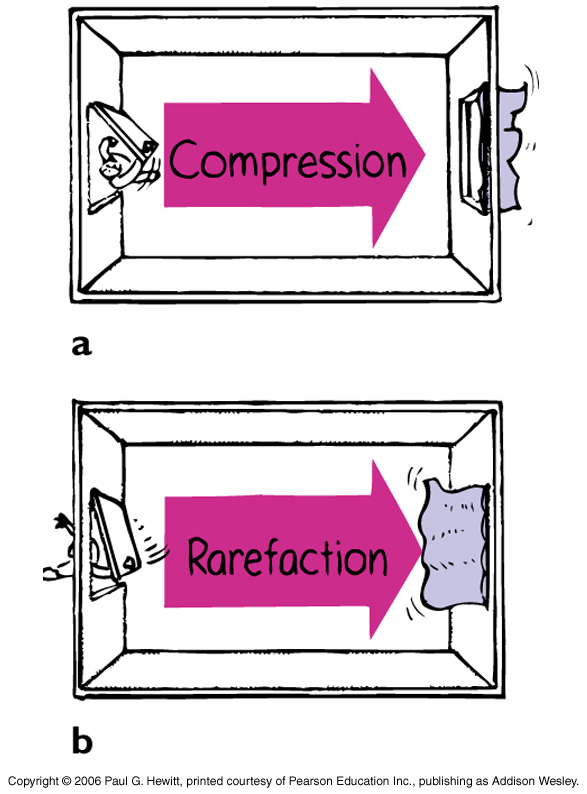 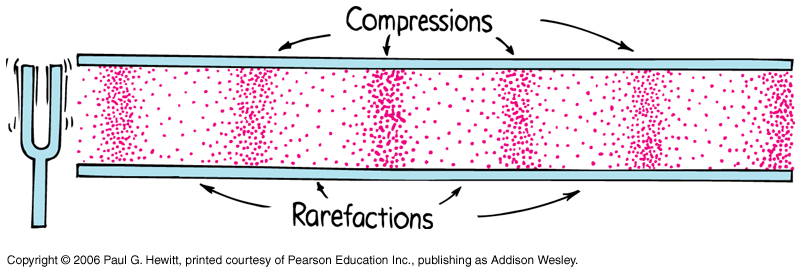 Perception
(receiver)
Vibration  (source)
Medium
Surface Vibration			Pressure Wave			Ear
Energy travelsAir molecules do not travelAir molecules transfer the energy
Eardrum is an elastic membrane that can vibrate
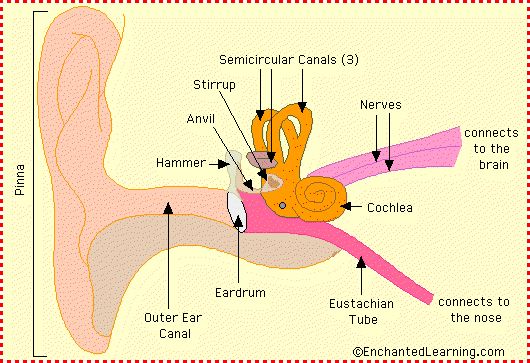 Sound travels more quickly through solids than liquids or gases

Speed of Sound increases with density of the medium
15,000 ft/sec in steel
    4500 ft/sec in water
    1100 ft/sec in air
Sonar
An instrument that uses reflected sound waves to find underwater objects
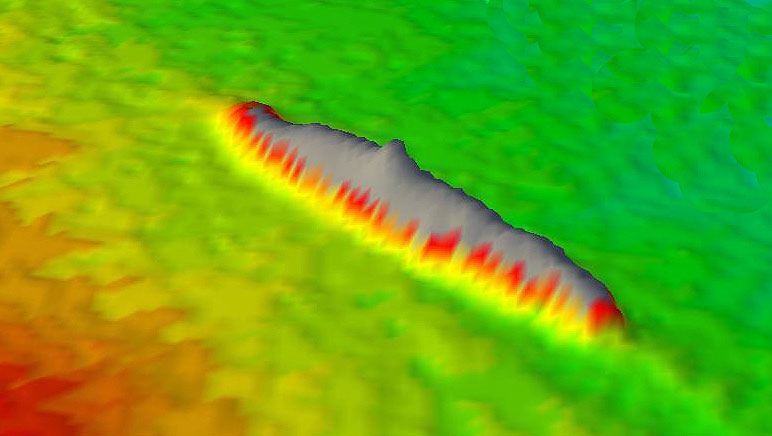 Sonar
An instrument that uses reflected sound waves to find underwater objects
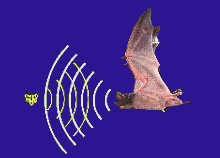 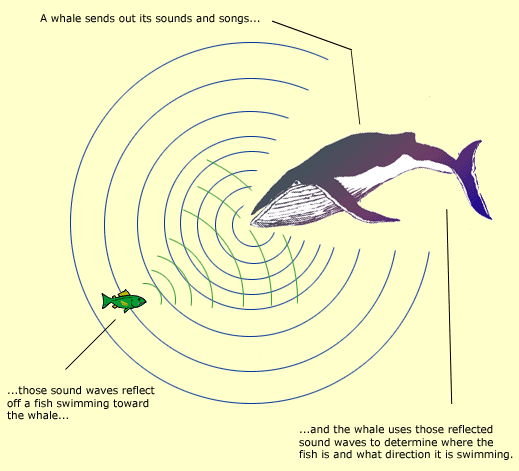 Animals use sonar or echo location to find their prey; these sounds have such a high pitch or frequency that the human ear cannot hear
We use sonar to locate or map objects
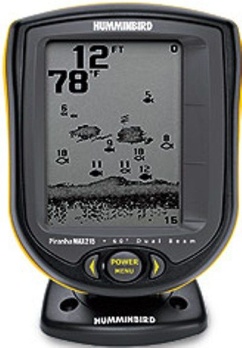 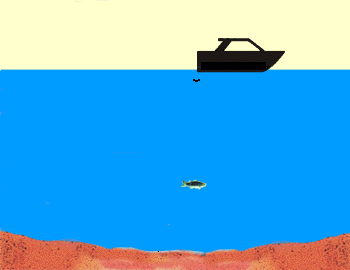 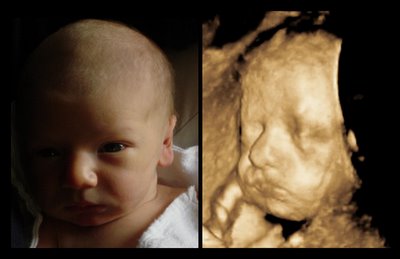 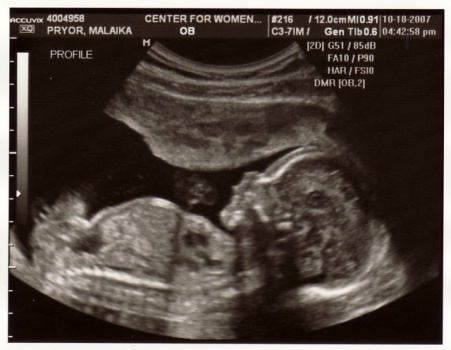 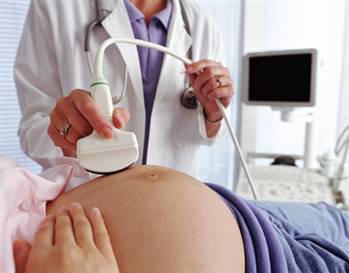 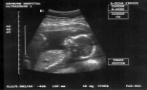 Sound and Instruments
Instruments can be played at different pitches by changing lengths of the column of air which changes the wavelength.
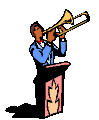 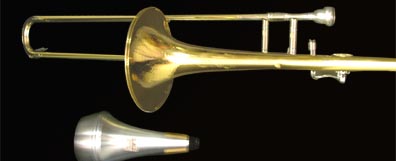 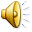 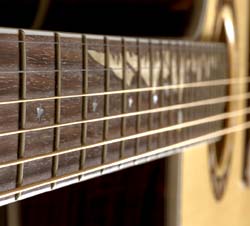 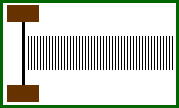 http://www.youtube.com/watch?v=h8gIDf_dEF4
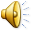 Low pitch
High pitch
Long wavelength
Short wavelength
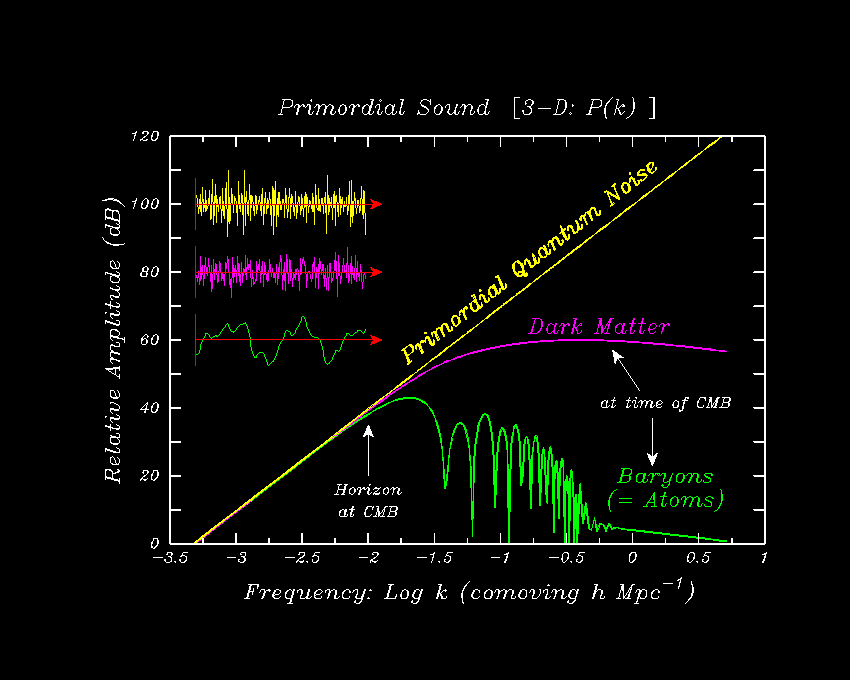